Glazen stapelen
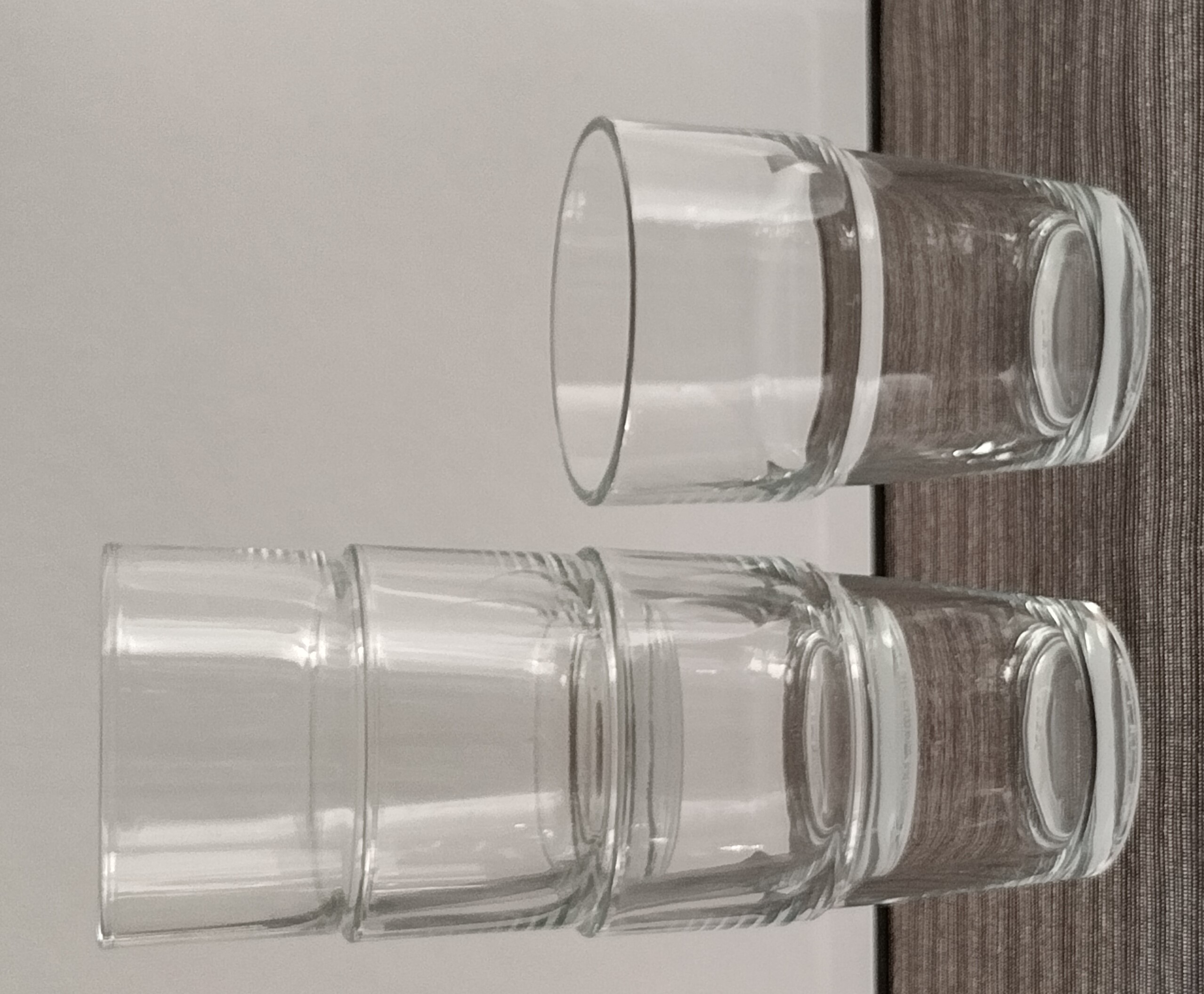 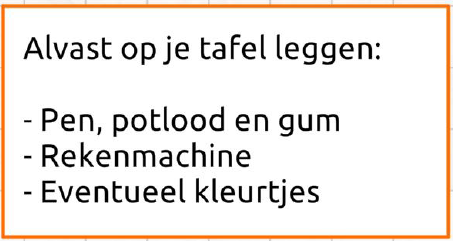 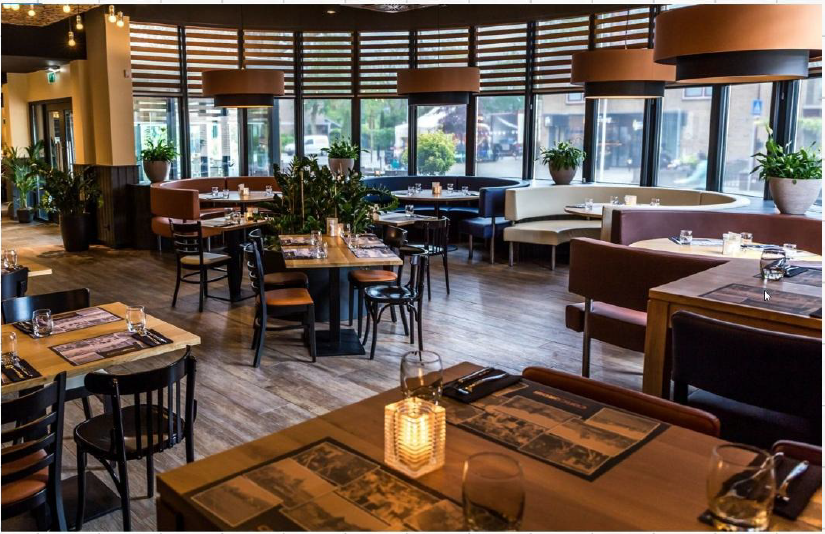 Doel van de les
Bespreken we aan het eind.
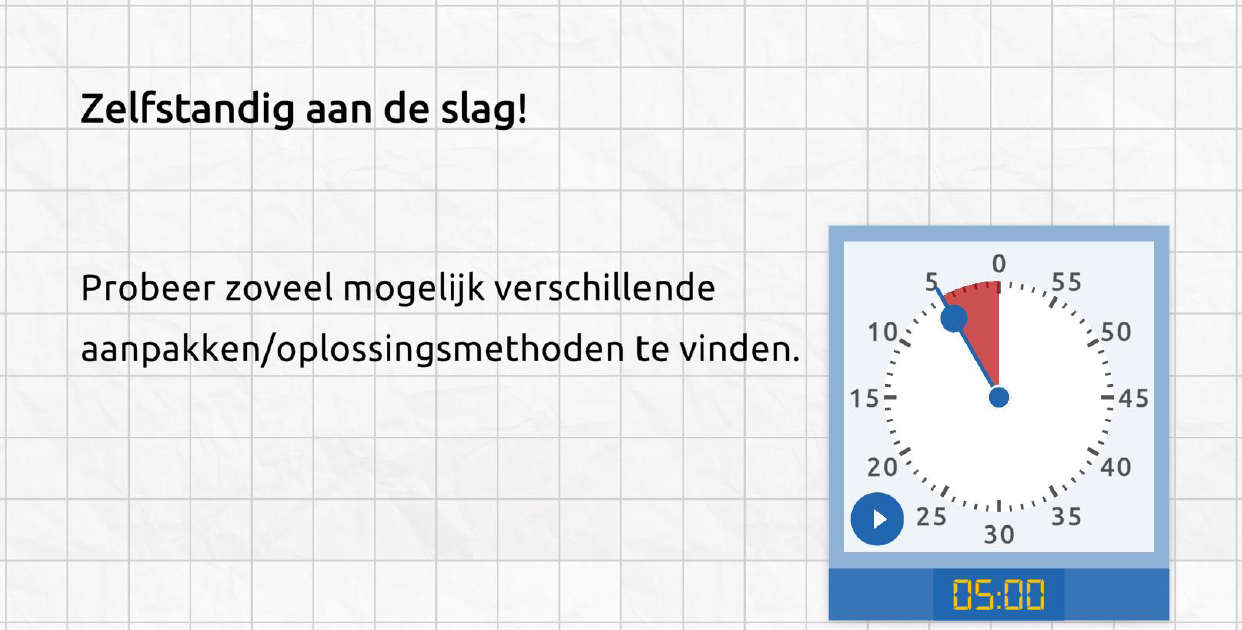 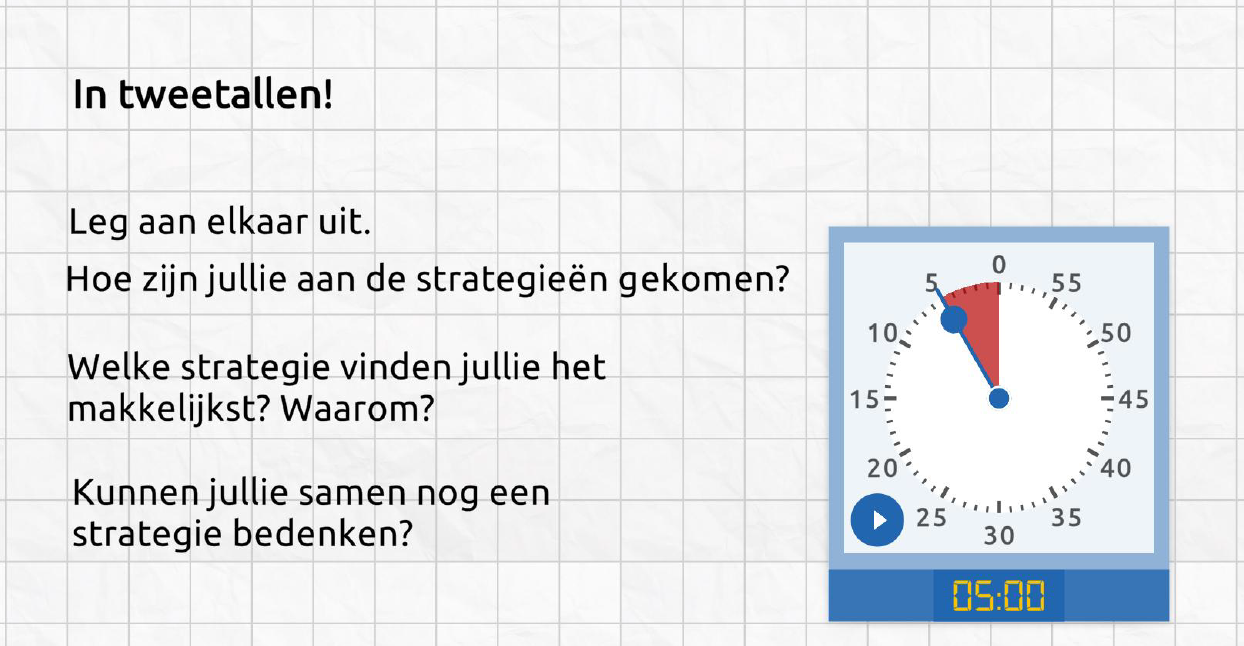 Bespreken van de oplossingsmethoden
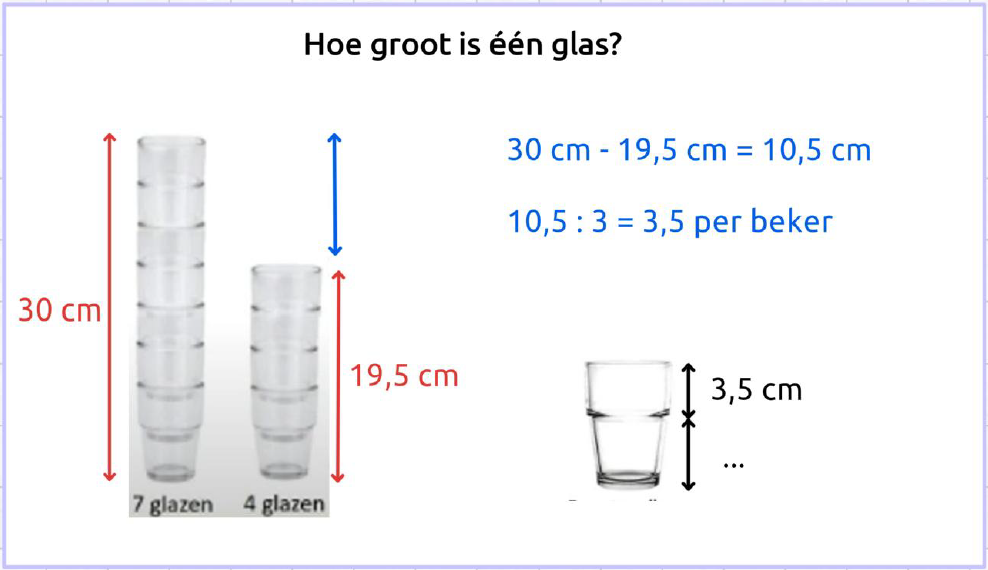 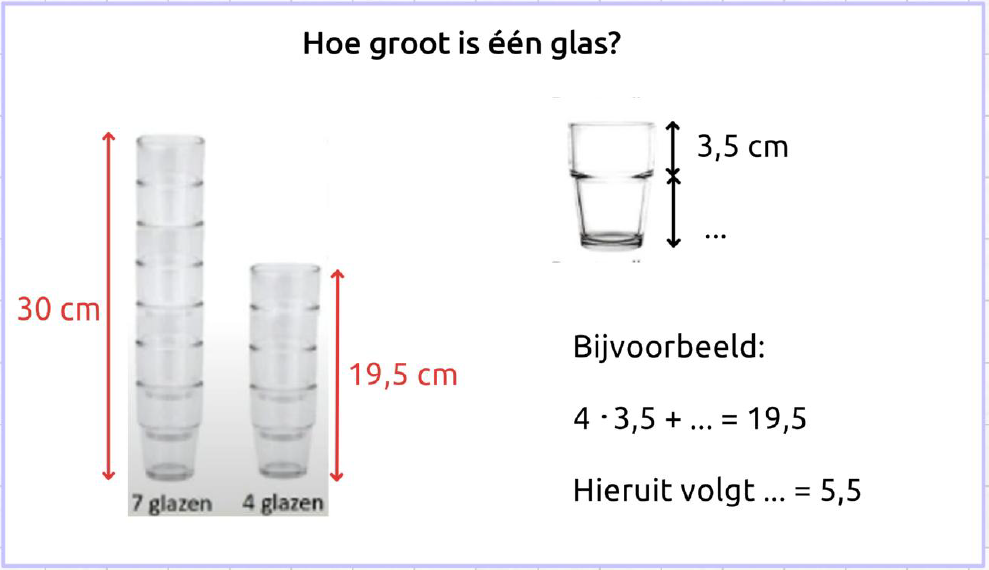 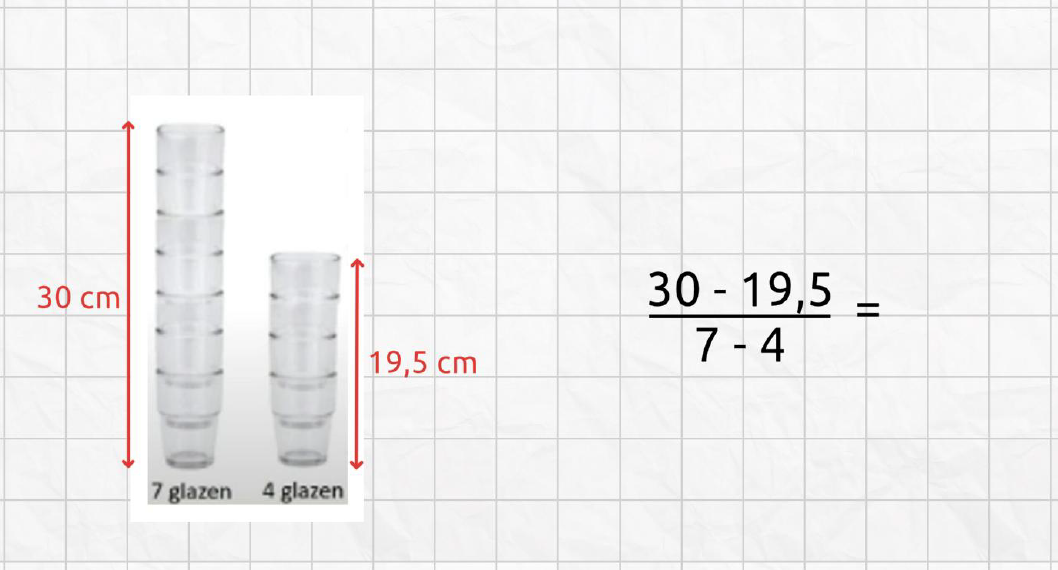 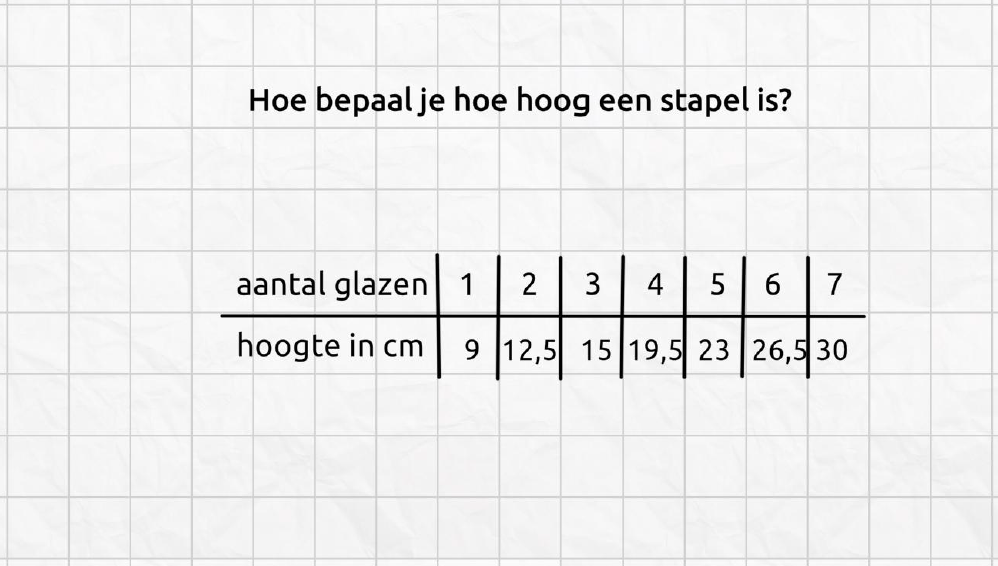 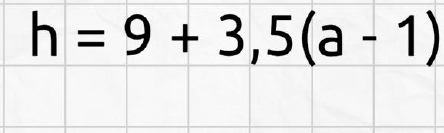 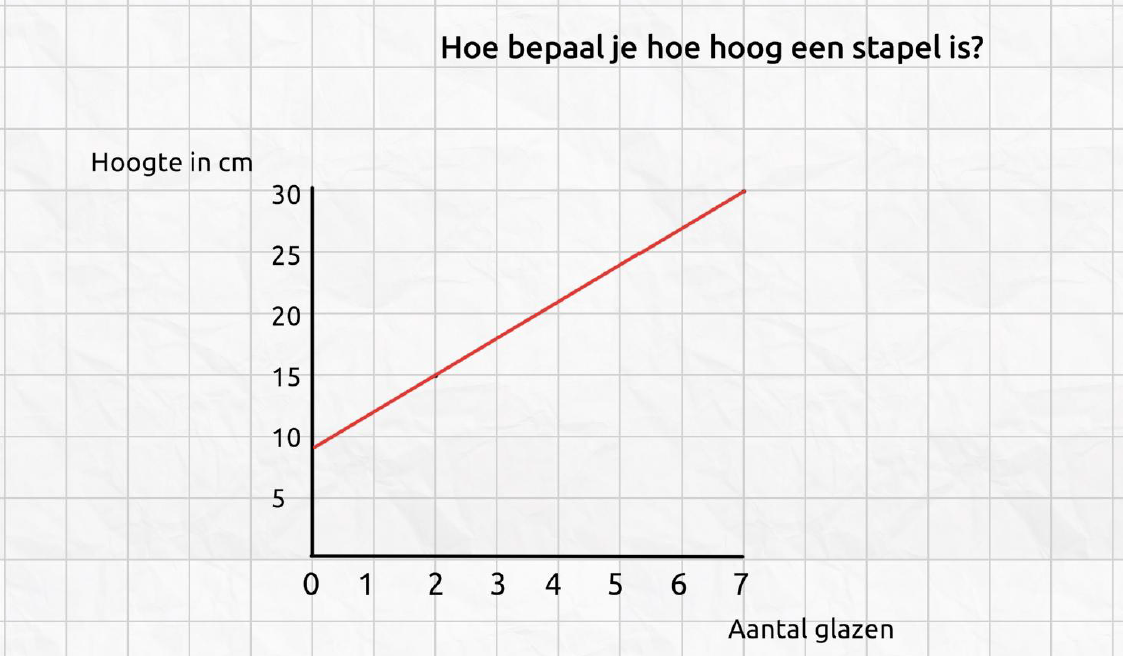 Lesdoelen
Je herkent en beschrijft een lineair verband aan de hand van de grafiek, situatie en/of tabel en je onderscheidt deze van andere typen verbanden
Je kunt een lineaire formule opstellende in de vorm y = ax + b. of h = m × aantal bekers + n
Je maakt schetsen om de situatie te verduidelijken.
Je kunt je eigen oplossingen controleren door bijvoorbeeld de formule in te vullen.
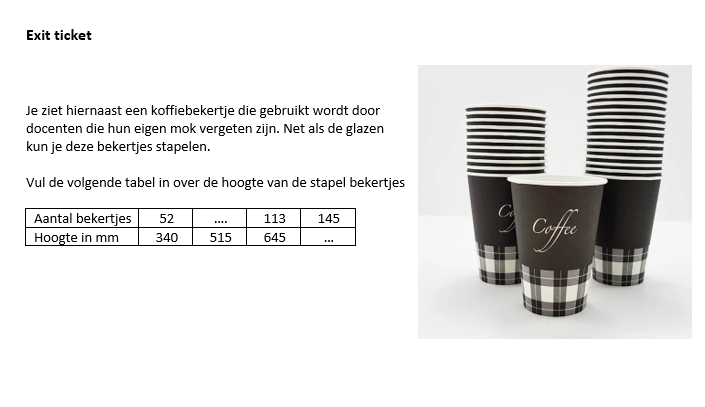